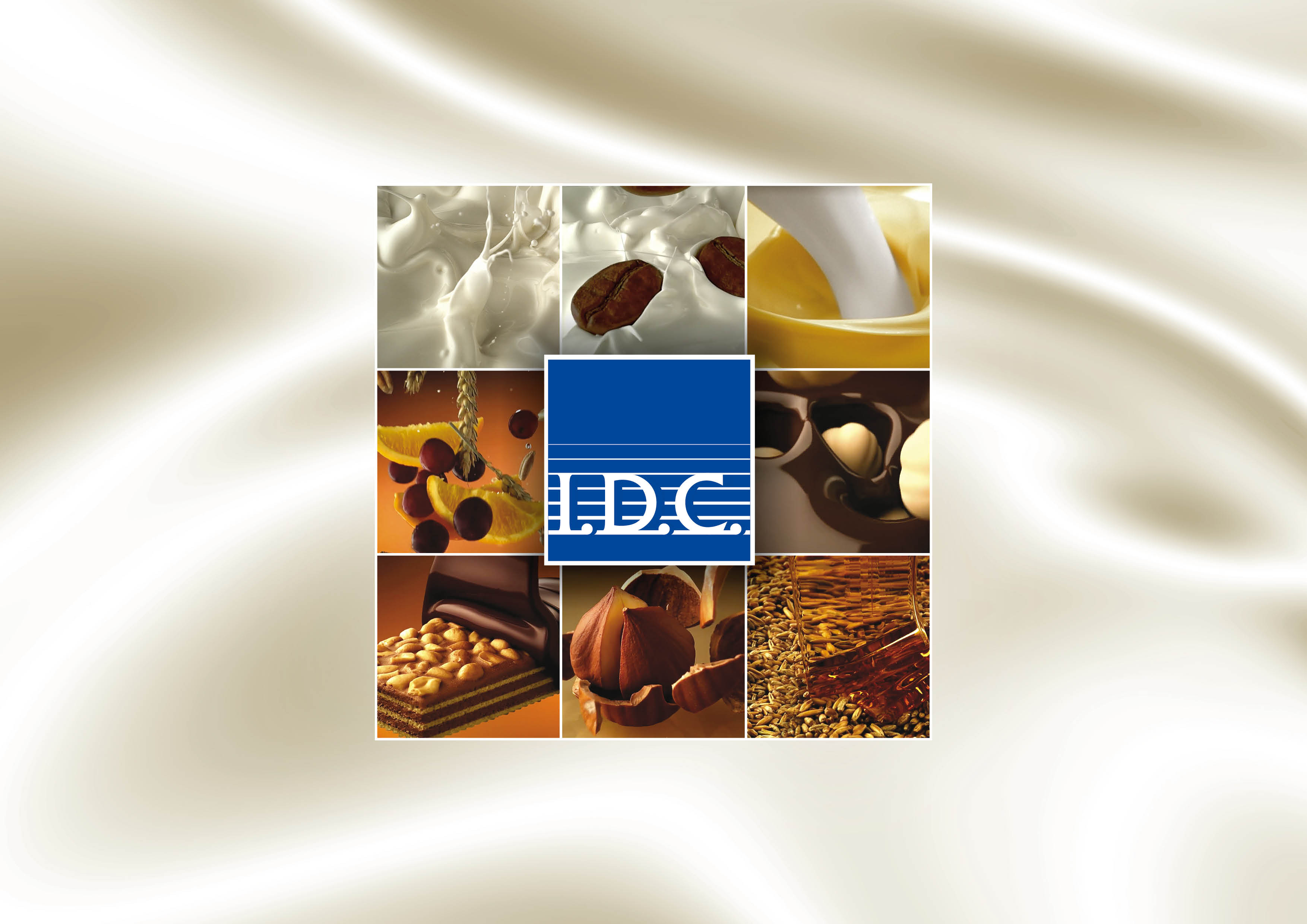 Spoločnosť I.D.C. Holding, a.s.
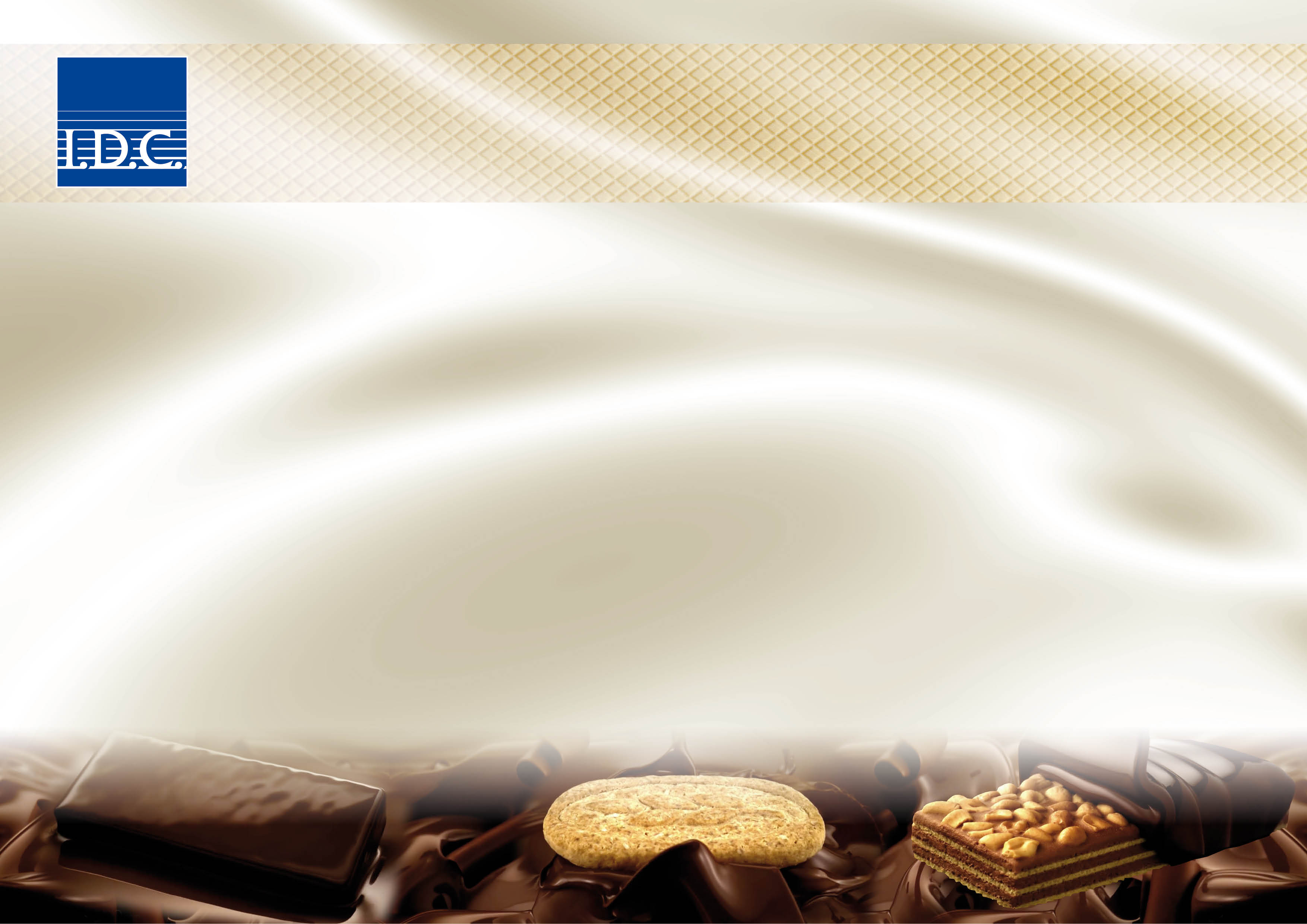 Profil spoločnosti
obchodný názov :		I.D.C. Holding, a.s.
	sídlo spoločnosti:		Drieňová 3, 821 01 Bratislava
	dátum založenia:		16.1.1997
	právna forma :		akciová spoločnosť
	výška základného imania:	€ 15 272 000
           predmet činnosti: 		výroba a predaj trvanlivého, polotrvanlivého  					pečiva a cukroviniek
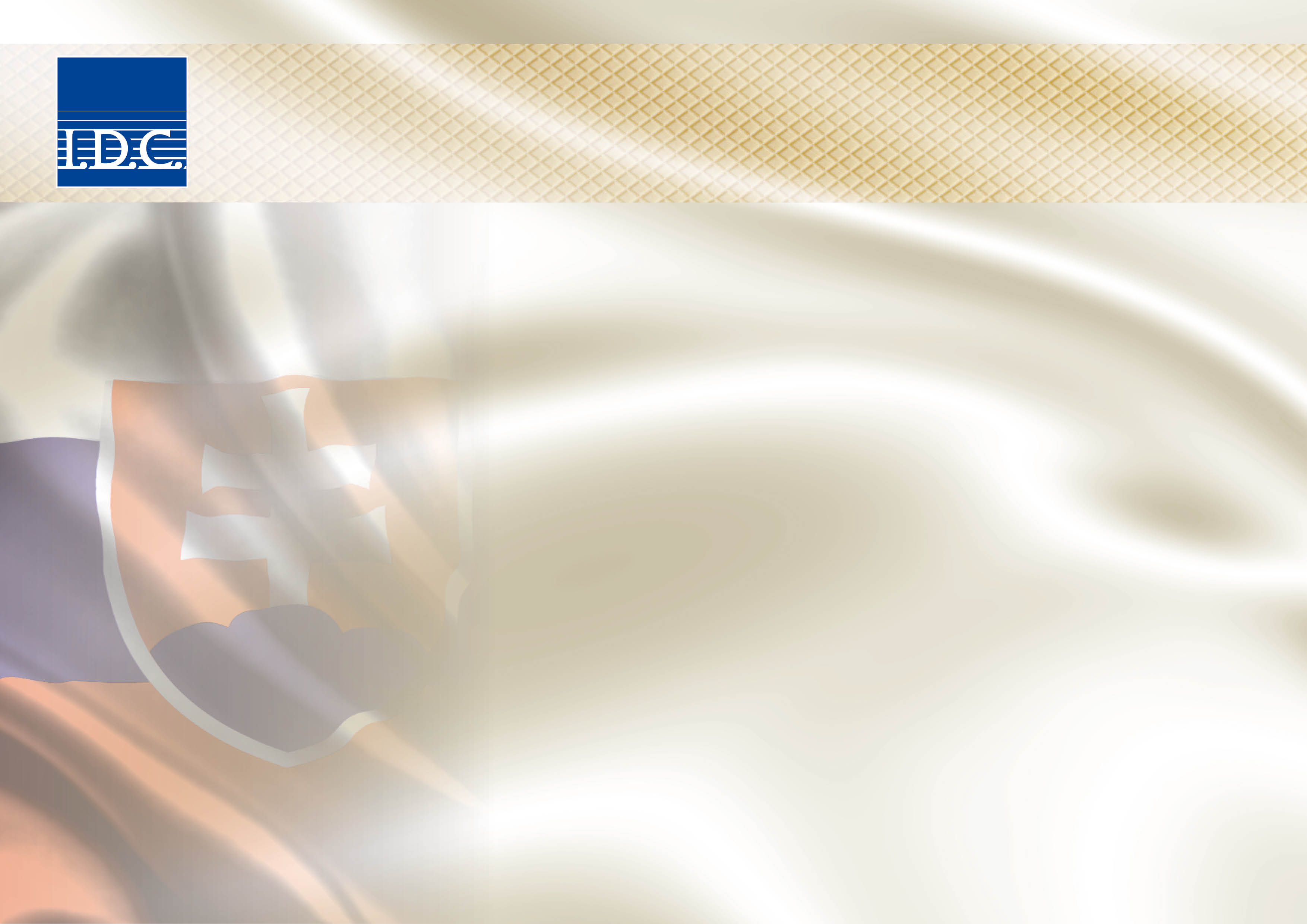 Kto sme?
TOP slovenský výrobca cukroviniek a trvanlivého pečiva s dlhoročnou tradíciou ( viac ako 100 rokov Figaro Trnava a viac ako 60 rokov Pečivárne Sereď ) 
Vízia spoločnosti: Byť kvalitným a spoľahlivým stredoeurópskym výrobcom a dodávateľom trvanlivého pečiva a cukroviniek
Ročný obrat:  103 mil. € 
Počet zamestnancov : 1 300  
Ročný objem produkcie: 32 500 ton 
Výrobky predávané pod značkou Sedita a Figaro
Výrobné závody:
 
Pečivárne Sereď – výroba sušienok, oblátok,  perníkov
Figaro Trnava – výroba cukroviniek ( karamely, roksové lízanky, furé a želé cukríky, agarové a pektínové tyčinky, fondánové salónky a želé salónky )
I.D.C. LOLLY, s.r.o. – výroba sezónneho sortimentu 
VÁCLAV&JEŽO – výroba piškót
 
Obchodné spoločnosti:
 
I.D.C. Praha, a.s. v Českej republike
I.D.C. HUNGÁRIA, Zrt. v Maďarskej republike
I.D.C. POLONIA, S.A. v Poľskej republike
I.D.C. SEDITA, OOO v Ruskej federácii
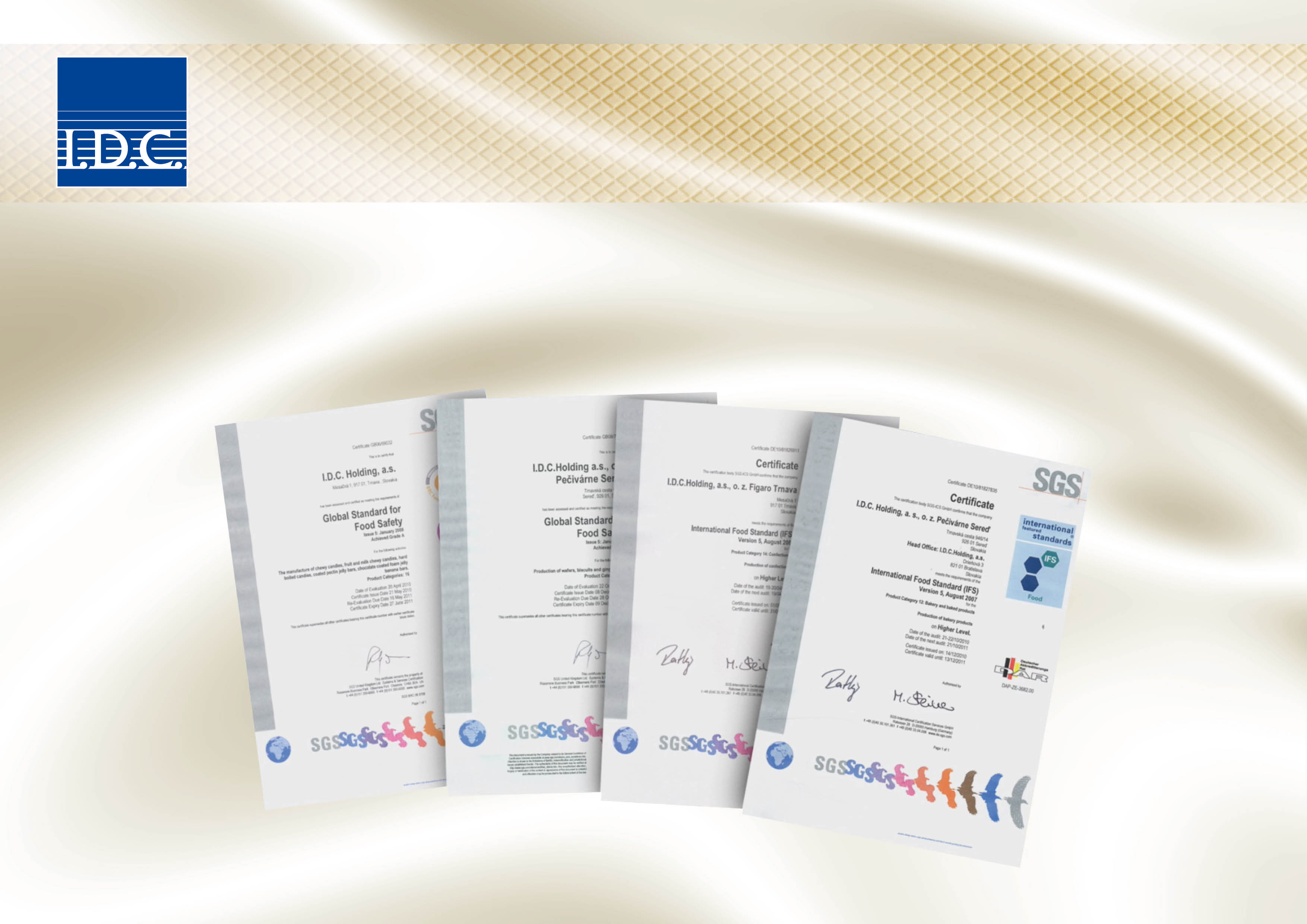 Držiteľ certifikátov
International Food Standard (IFS)
BRC Global Standard for Food Safety
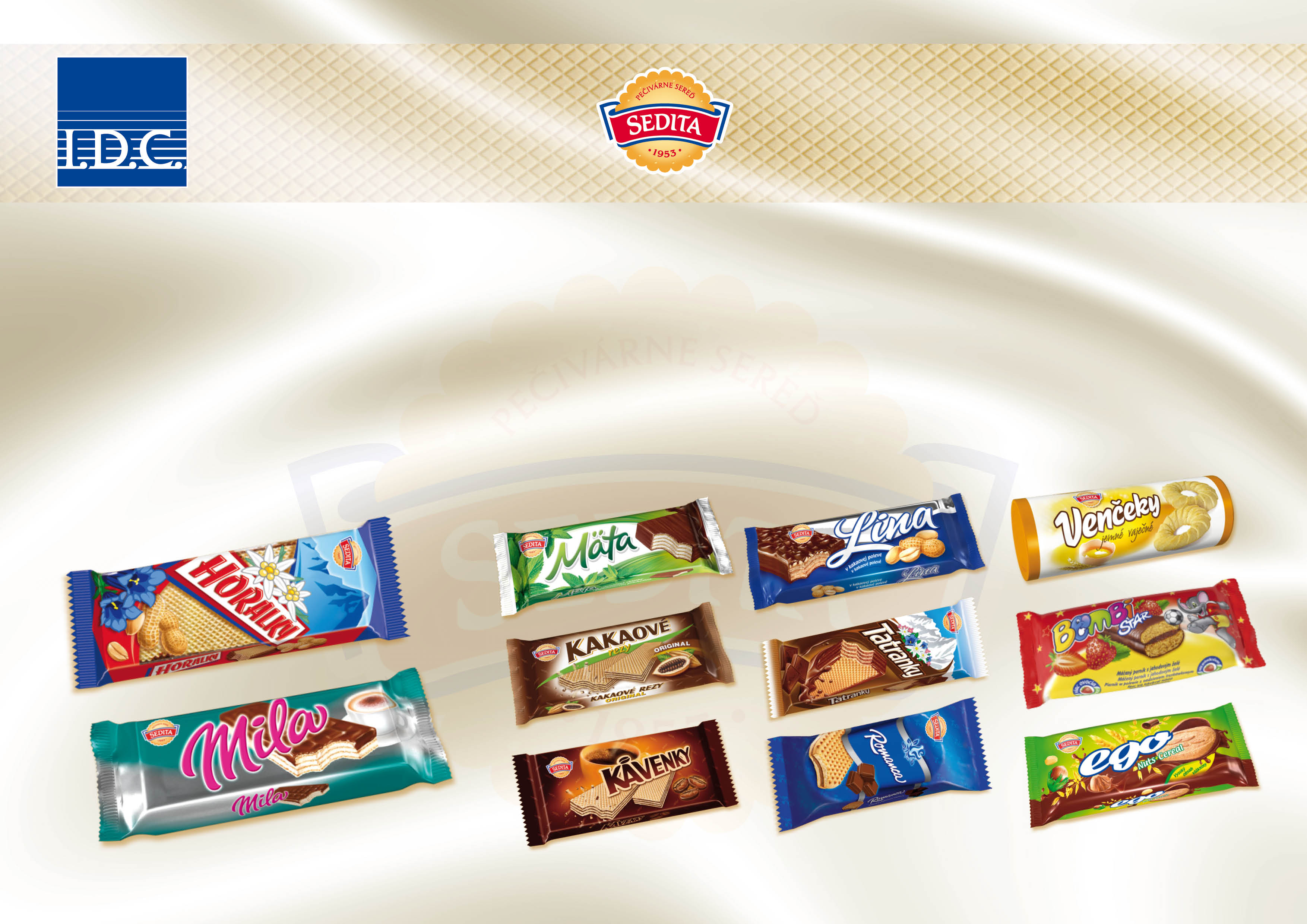 Značka Sedita
Najpopulárnejšia a tradičná značka sušienok, oblátok a polomáčaných sušienok na Slovensku.
 
TOP produktami značky Sedita sú : Horalky a Mila ( vyrábané od roku 1965) 
 
Ďalšie známe produkty: Mäta, Kakaové rezy, Kávenky, Lina, Ego, Tatranky, Romanca, Venčeky, perník Bombi.
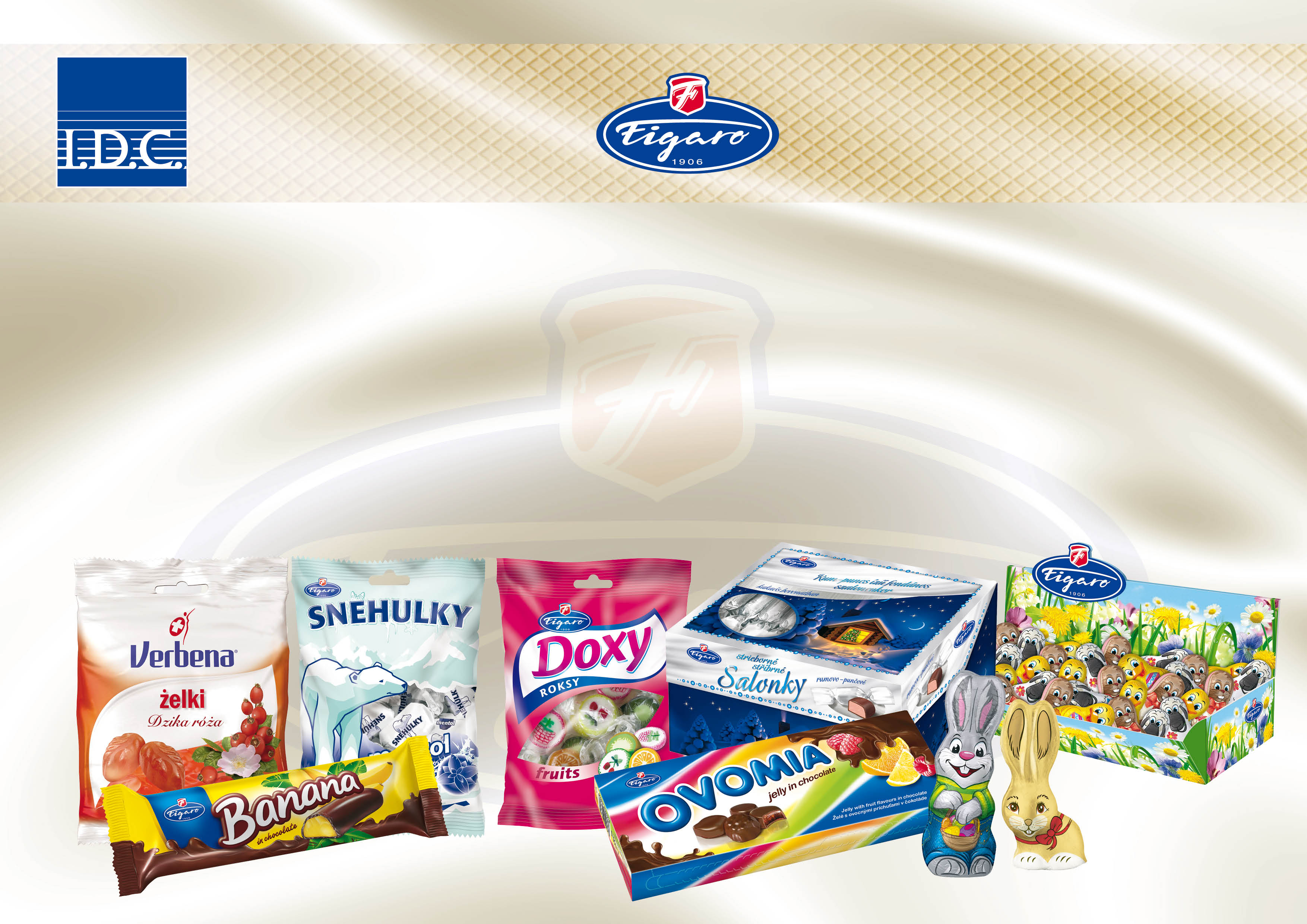 Značka Figaro
Tradičná značka cukroviniek od roku 1906 
Cukríky, cukrovinky, roksové lízanky a banánky v čokoláde
Vedúce značky: Verbena, banánky v čokoláde
Výrobky: Snehulky ( prvý osviežovač dychu v  Československu) Turecký med, Ovomia, Doxy roksy, sezónne výrobky
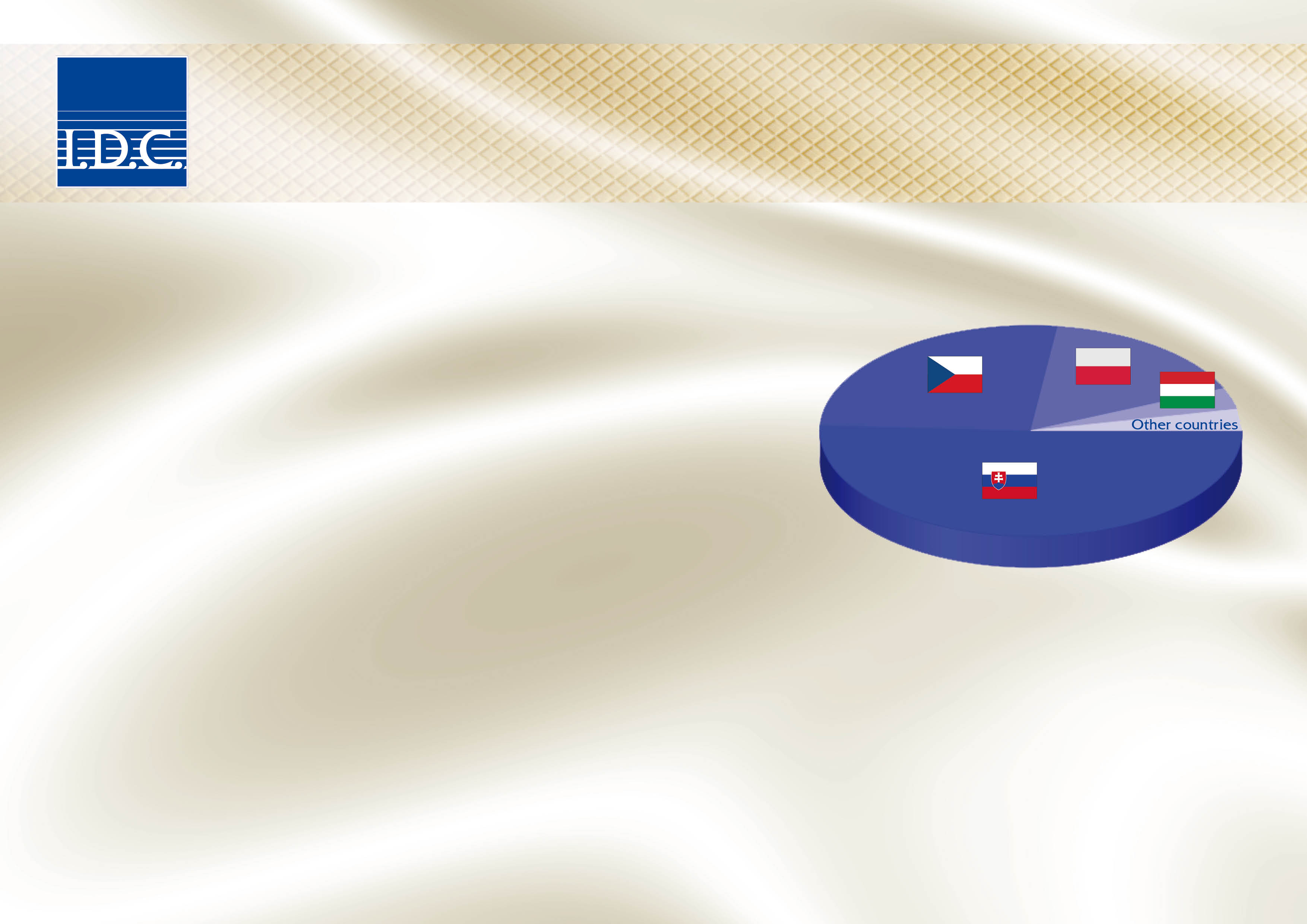 Obchodná politika – percentuálny podiel predaja
Export v rámci Európy za rok 2014
ČR  	32%
PL	22%
HU 	  4% 
 
Lotyšsko, Litva, Rumunsko, Nemecko, Veľká Británia, Chorvátsko

Export mimo krajín EÚ : 
           Rusko, USA, Saudská Arábia, Spojené arabské emiráty, Izrael, Palestína, Katar, Kuvajt,
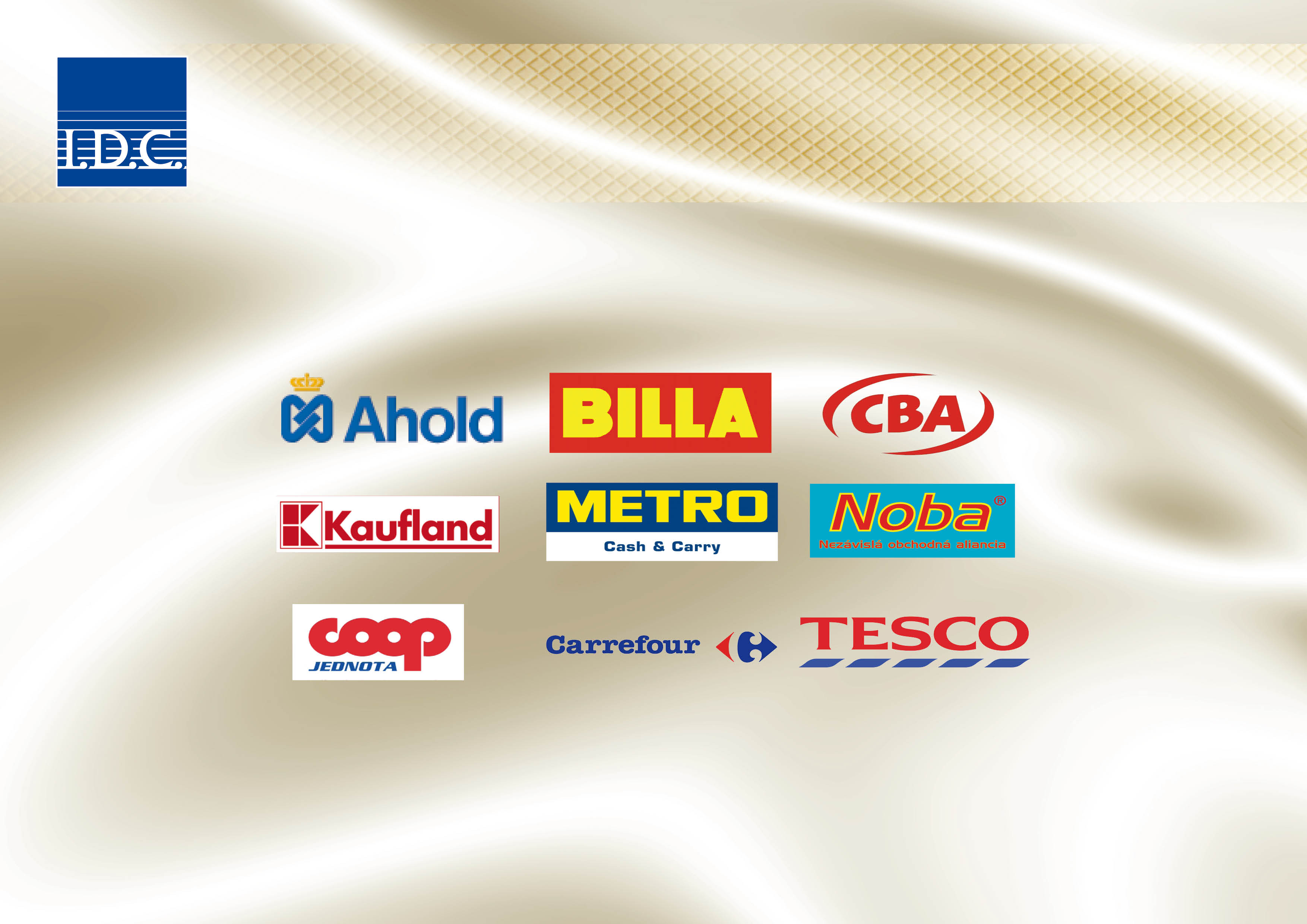 Najväčší odberatelia
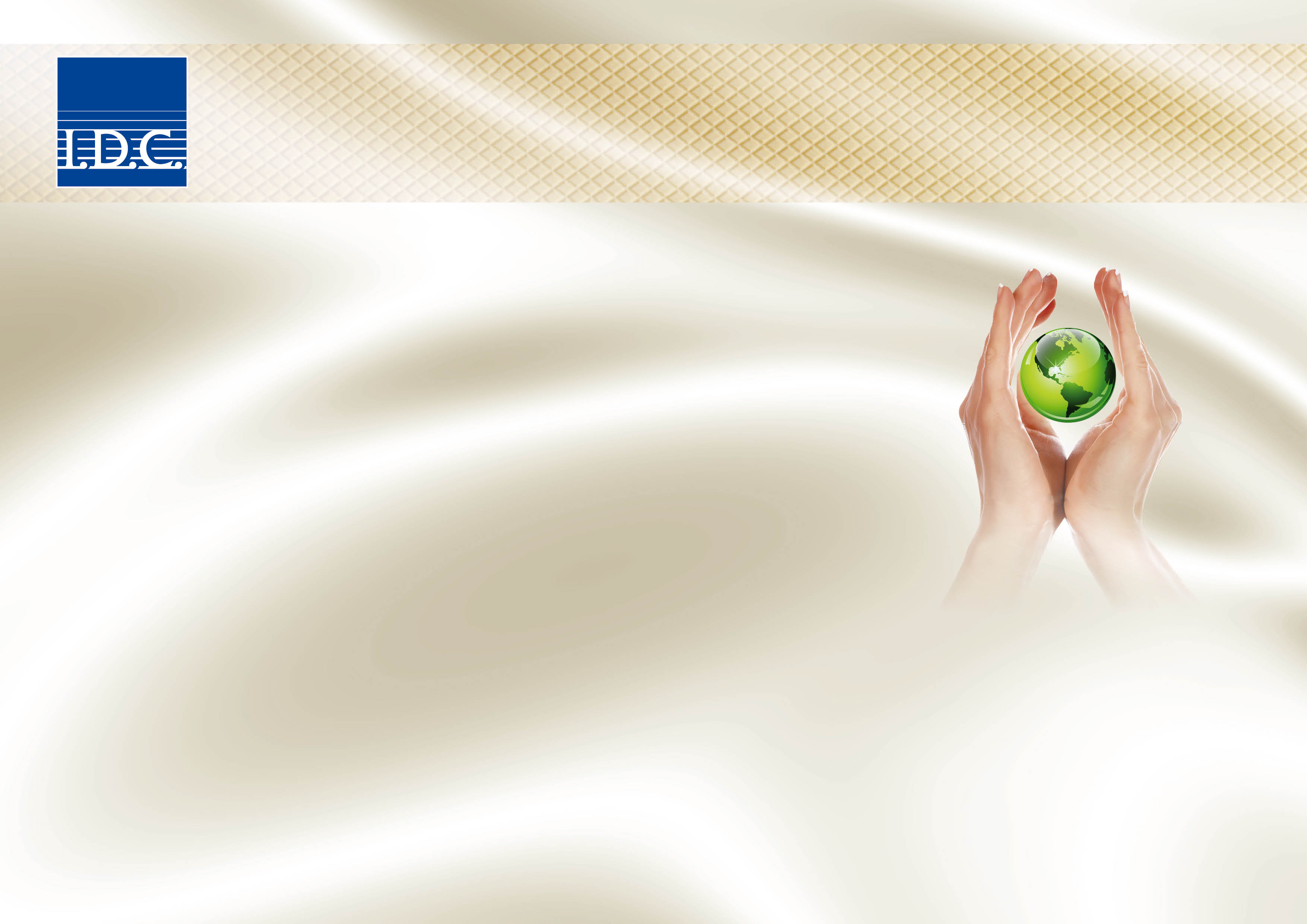 Spoločenská zodpovednosť
Zodpovednosť voči životnému prostrediu: 
 
využívanie neobalových dodávok pri nákupe strategických surovín
modernizácia odpadového hospodárstva 

 

      Zodpovednosť voči komunite: 
 
-     charitatívna činnosť – podpora národných a lokálnych komunít
      (detské domovy, krízové centrá, občianske združenia, 
       neziskové organizácie na pomáhajúce hendikepovaným deťom)
Sila a stabilita
www.idcholding.com